Η ζωή των Κυκλαδιτών
5.000 χρόνια πριν ένας σπουδαίος πολιτισμός αναπτύχθηκε στις Κυκλάδες
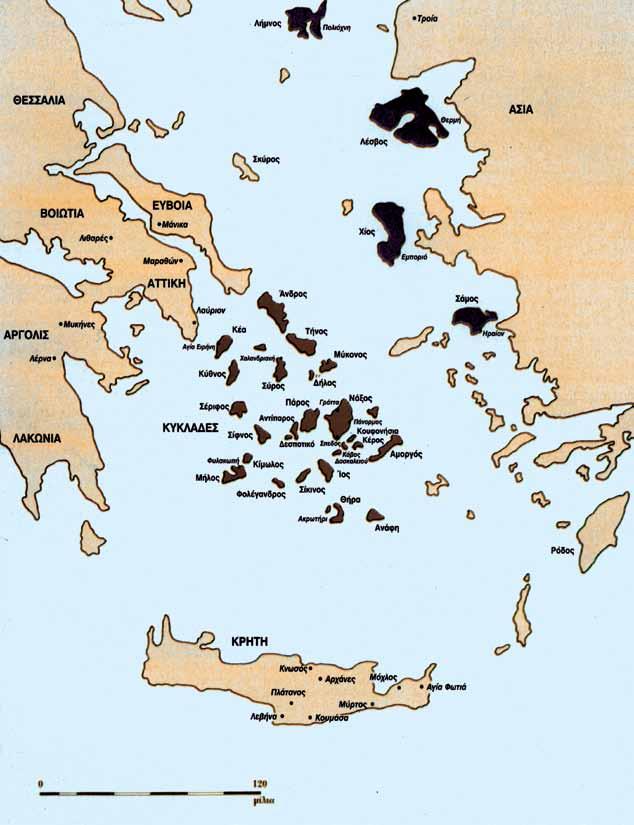 Οι Κυκλάδες είναι νησιά στο Αιγαίο Πέλαγος.
Πήραν το  όνομα αυτό γιατί από ψηλά μοιάζει σαν να σχηματίζουν κύκλο γύρω από το ιερό νησί της Δήλου.
ΜΥΚΟΝΟΣΣΕΡΙΦΟΣ ΣΥΡΟΣ  ΤΗΝΟΣ ΑΝΔΡΟΣΜΗΛΟΣ  ΣΑΝΤΟΡΙΝΗ ΣΙΚΙΝΟ  ΙΟΣ ΚΕΡΟΣ    ΠΑΡΟΣ…
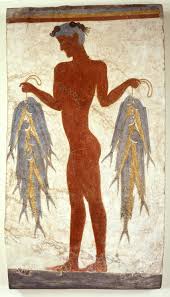 Οι κάτοικοι αυτών των νησιών έγιναν σπουδαίοι ναυτικοί, ψαράδες και έμποροι.
Με τα πλοία τους ταξίδευαν στο Αιγαίο και αντάλλασσαν τα προϊόντα τους.
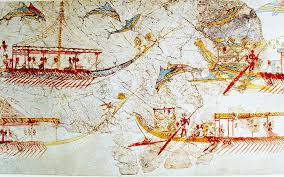 ΗΤΑΝ ΕΠΙΣΗΣ ΠΟΛΥ ΚΑΛΟΙ  ΚΤΗΝΟΤΡΟΦΟΙ
ΚΥΝΗΓΟΙ 
ΚΑΙ ΓΕΩΡΓΟΙ
ΚΑΛΛΙΕΡΓΟΥΣΑΝ
ΕΛΙΕΣ
ΑΜΠΕΛΙΑ
ΣΙΤΑΡΙ
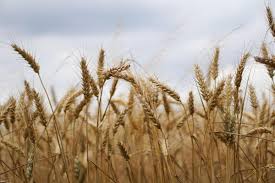 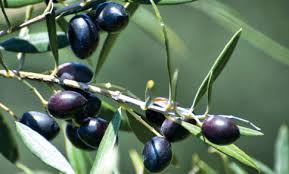 ΤΙΣ ΠΟΛΕΙΣ ΤΟΥΣ ΤΙΣ ΕΧΤΙΖΑΝ ΚΟΝΤΑ ΣΤΗ ΘΑΛΑΣΣΑ Ή ΣΕ ΠΛΑΓΙΕΣ ΛΟΦΩΝ
ΑΚΡΩΤΗΡΙ ΘΗΡΑΣ
ΟΙΚΙΣΜΟΣ ΣΤΗΝ ΙΟ
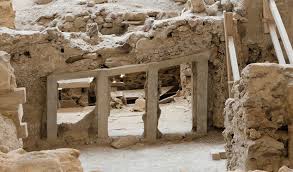 ΤΑ ΣΠΙΤΙΑ ΤΟΥΣ ΗΤΑΝ ΦΤΙΑΓΜΕΝΑ ΑΠΟ ΠΕΤΡΑ ΚΑΙ ΛΑΣΠΗ ΚΑΙ ΕΙΧΑΝ ΕΝΑ Ή ΔΥΟ ΔΩΜΑΤΙΑ
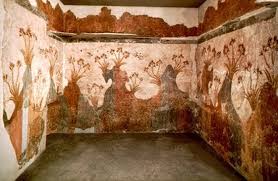 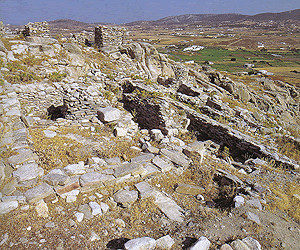 ΓΥΡΩ ΑΠΟ ΤΟΥΣ ΟΙΚΙΣΜΟΥΣ ΤΟΥΣ ΕΧΤΙΖΑΝ ΤΕΙΧΗ ΓΙΑ ΝΑ ΠΡΟΣΤΑΤΕΥΟΝΤΑΙ ΑΠΟ ΤΟΥΣ ΠΕΙΡΑΤΕΣ.
ΤΙ ΕΤΡΩΓΑΝ;
ΨΑΡΙΑ
ΘΑΛΑΣΣΙΝΑ
ΟΣΠΡΙΑ
ΛΑΧΑΝΙΚΑ
ΚΡΕΑΣ
ΤΙ ΕΠΙΝΑΝ;
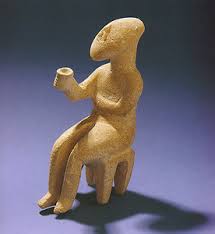 ΓΑΛΑ 
ΚΡΑΣΙ
ΗΤΑΝ ΧΑΡΟΥΜΕΝΟΙ ΚΑΙ ΕΙΡΗΝΙΚΟΙ
ΤΡΑΓΟΥΔΟΥΣΑΝ, ΕΠΑΙΖΑΝ ΜΟΥΣΙΚΗ, ΕΚΑΝΑΝ ΑΘΛΗΜΑΤΑ
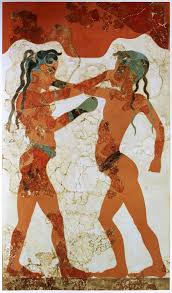 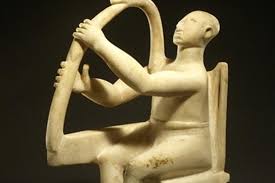 ΟΤΑΝ ΚΑΠΟΙΟΣ ΠΕΘΑΙΝΕ ΤΟΠΟΘΕΤΟΥΣΑΝ ΣΤΟΝ ΤΑΦΟ ΤΑ ΑΓΑΠΗΜΕΝΑ ΤΟΥ ΑΝΤΙΚΕΙΜΕΝΑ.ΑΥΤΑ ΤΑ ΟΝΟΜΑΖΟΥΜΕ ΚΤΕΡΙΣΜΑΤΑ
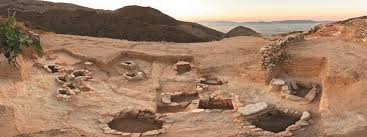 ΤΑΦΟΣ ΣΕ ΟΙΚΙΣΜΟ ΣΤΗ ΣΥΡΟ
ΔΕΝ ΓΝΩΡΙΖΑΝ ΝΑ ΓΡΑΦΟΥΝ ΟΜΩΣ ΜΑΘΑΙΝΟΥΜΕ ΓΙΑ ΤΗ ΖΩΗ ΤΟΥΣ ΑΠΟ ΤΑ ΑΓΓΕΙΑ, ΤΑ ΟΠΛΑ, ΤΑ ΕΡΓΑΛΕΙΑ, ΤΑ ΕΙΔΩΛΙΑ ΚΑΙ ΑΠΟ ΠΟΛΛΑ ΑΛΛΑ ΕΥΡΗΜΑΤΑ ΠΟΥ ΑΝΑΚΑΛΥΠΤΟΥΝ ΟΙ ΑΡΧΑΙΟΛΟΓΟΙ ΣΤΙΣ ΑΝΑΣΚΑΦΕΣ ΤΟΥΣ.
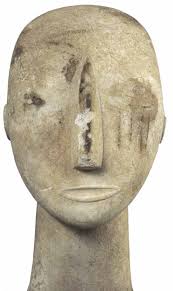 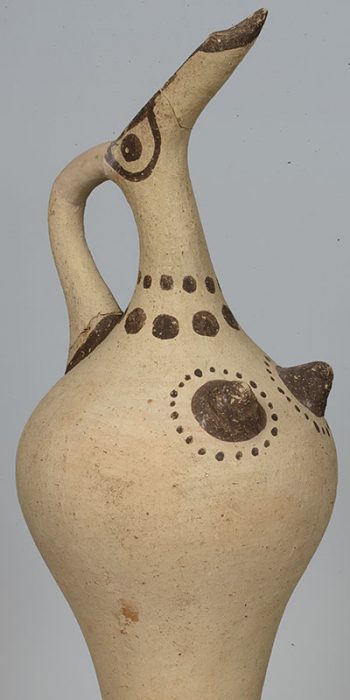 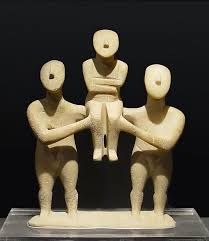 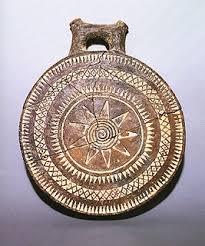 ΚΥΚΛΑΔΙΚΟΣ ΠΟΛΙΤΙΣΜΟΣ 
5.000 ΧΡΟΝΙΑ ΕΝΑΣ ΣΠΟΥΔΑΙΟΣ ΠΟΛΙΤΙΣΜΟΣ  ΑΝΑΠΤΥΣΣΕΤΑΙ ΣΤΙΣ ΚΥΚΛΑΔΕΣ
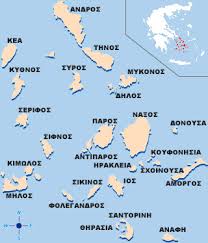 6ο ΔΗΜΟΤΙΚΟ ΣΧΟΛΕΙΟ ΧΑΪΔΑΡΙΟΥ
Γ΄ΤΑΞΗ
ΣΧ. ΕΤΟΣ 2019-2020
Κ.ΚΙΚΗ